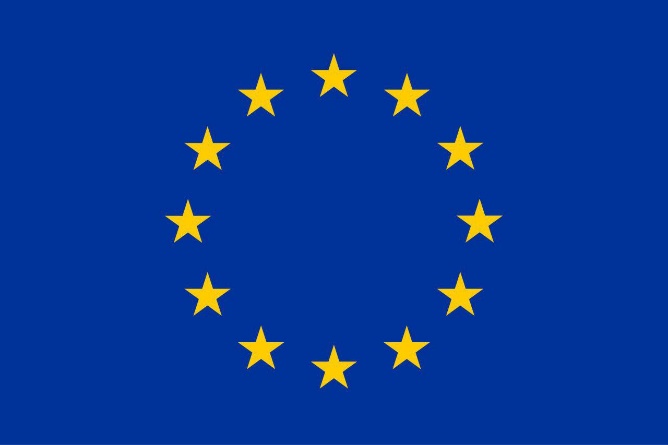 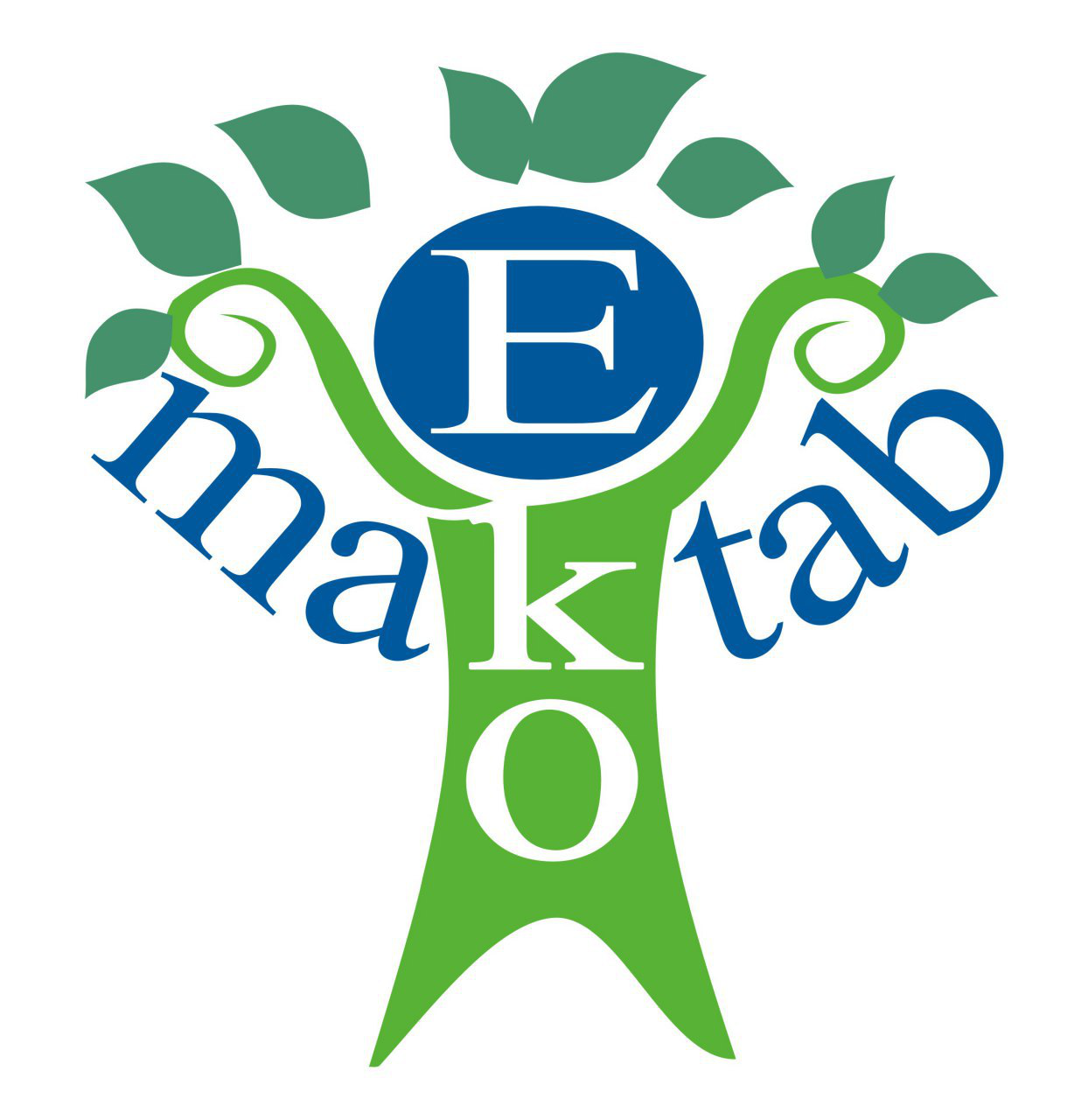 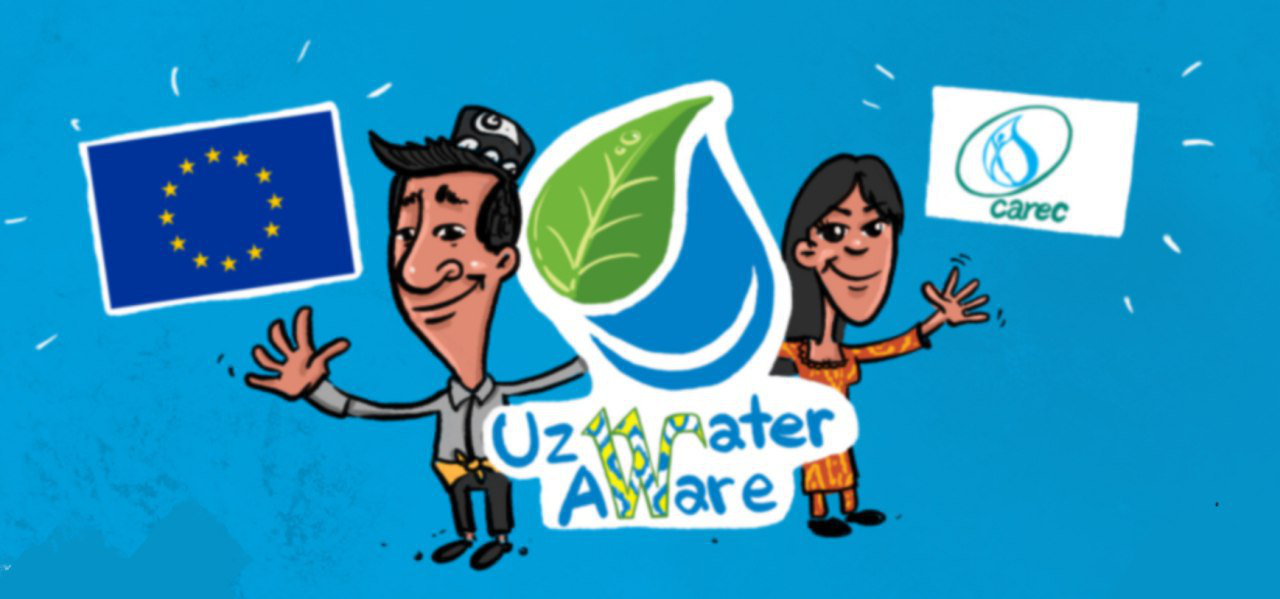 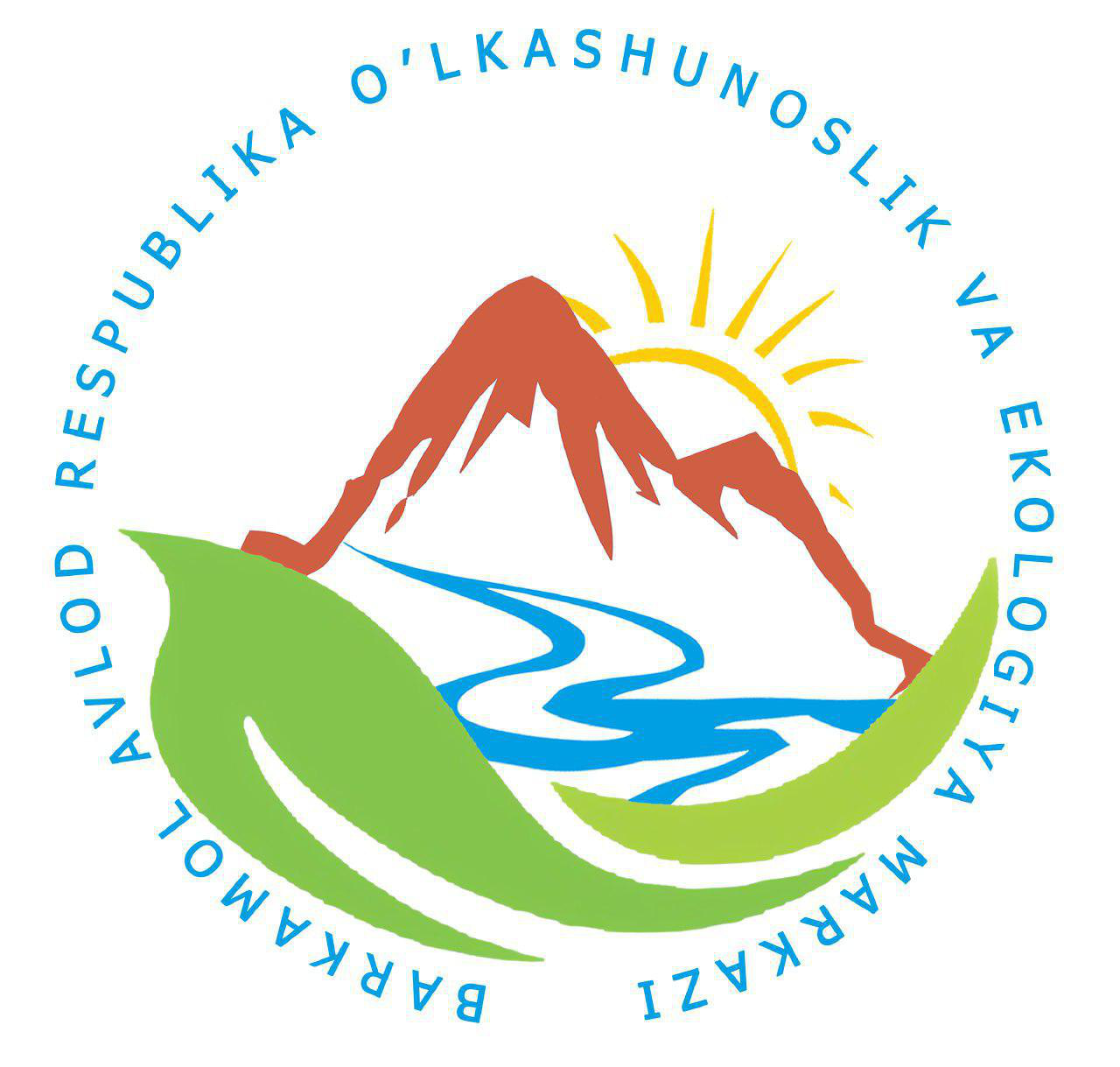 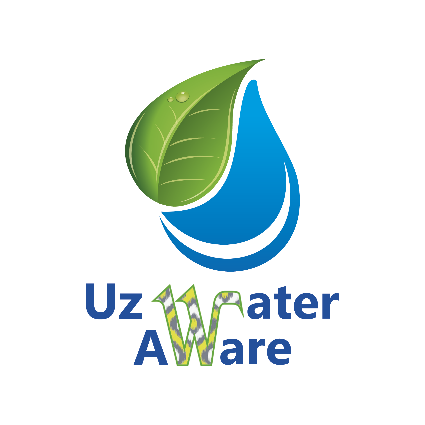 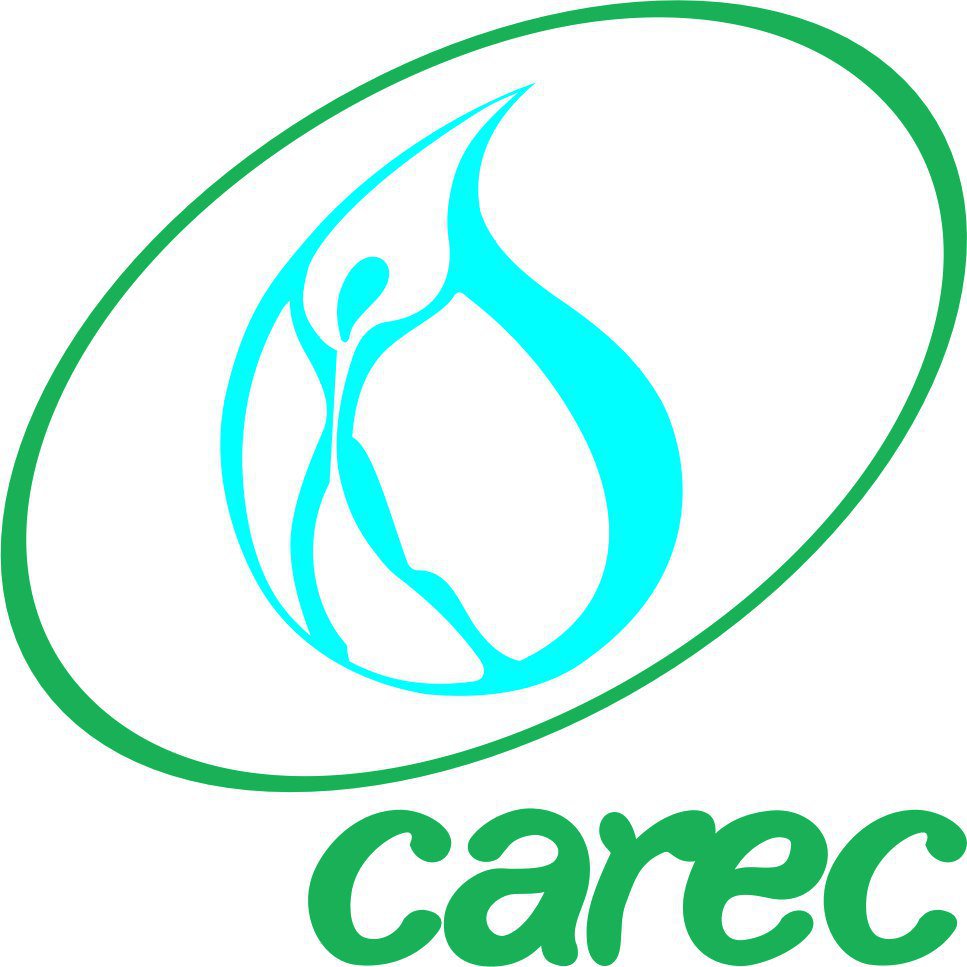 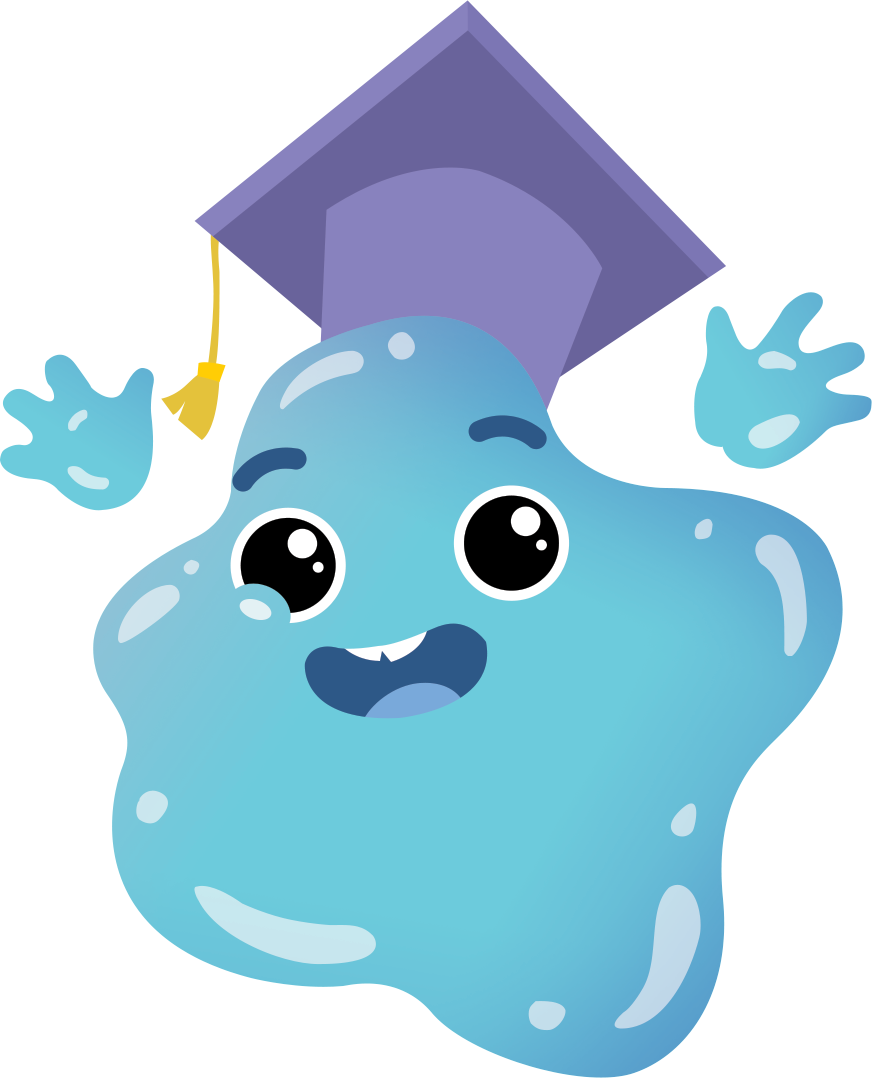 YER  OSTI  SUVLARI, QAYTAR  SUVLAR VA   ATMOSFERA  SUVI
Suv mavzusiga bag‘ishlangan darslar
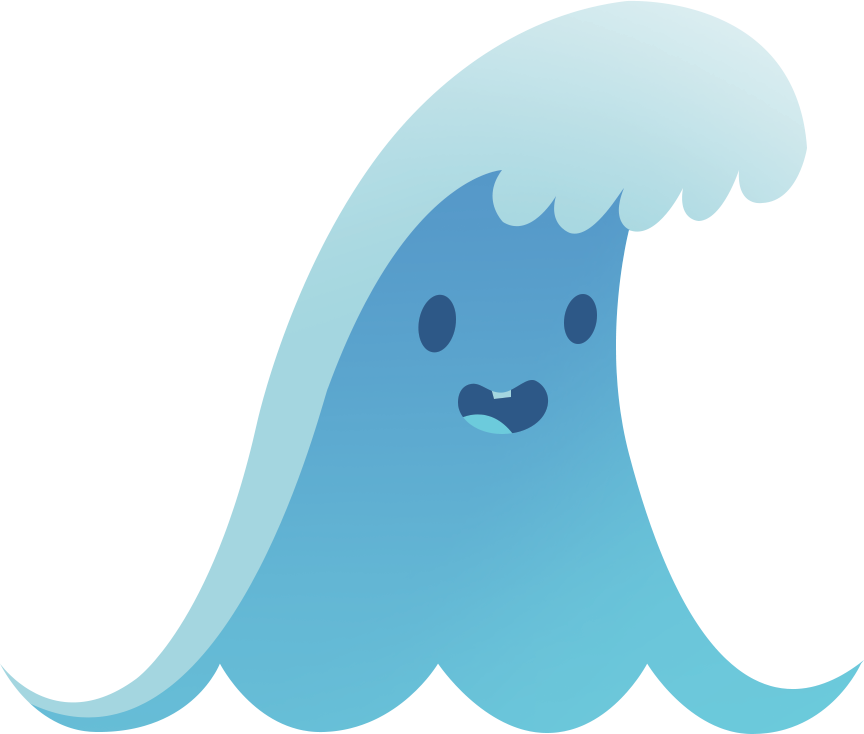 #suvnihurmatlang  #уважайтеводу  #respectwater

Ushbu taqdimot Markaziy Osiyo mintaqaviy ekologiya markazining UzWaterAware loyihasi doirasida Yevropa Ittifoqining moliyaviy ko‘magi ostida tayyorlan. Taqdimotda Yevropa Ittifoqining nuqtai nazari aks ettirilmagan, unda ifodalangan materiallar mazmuni uchun «Ekomaktab» NNT mas’uldir
YERNING   TAGIDA  HAM SUV BOR,  U  YERDA TO‘LIQ  DARYOLAR  SHILDIRAB  OQADI  VA  YER OSTI  KO‘LLARI  BOR.  
YER  OSTIDAGI  SUVLAR  CHUCHUK,  SHO‘R, SOVUQ  VA  HATTO  ISSIQ  BO‘LADI.
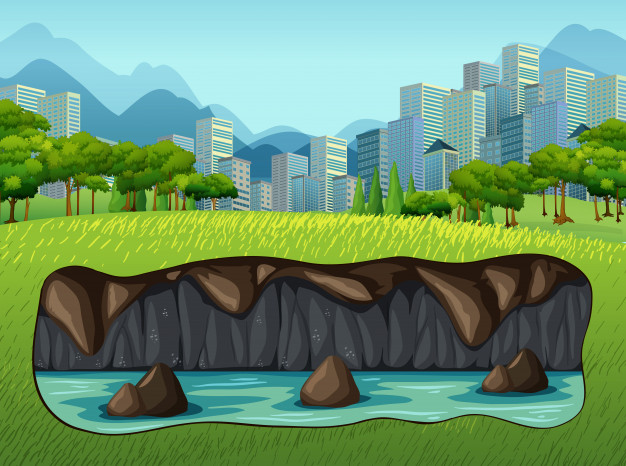 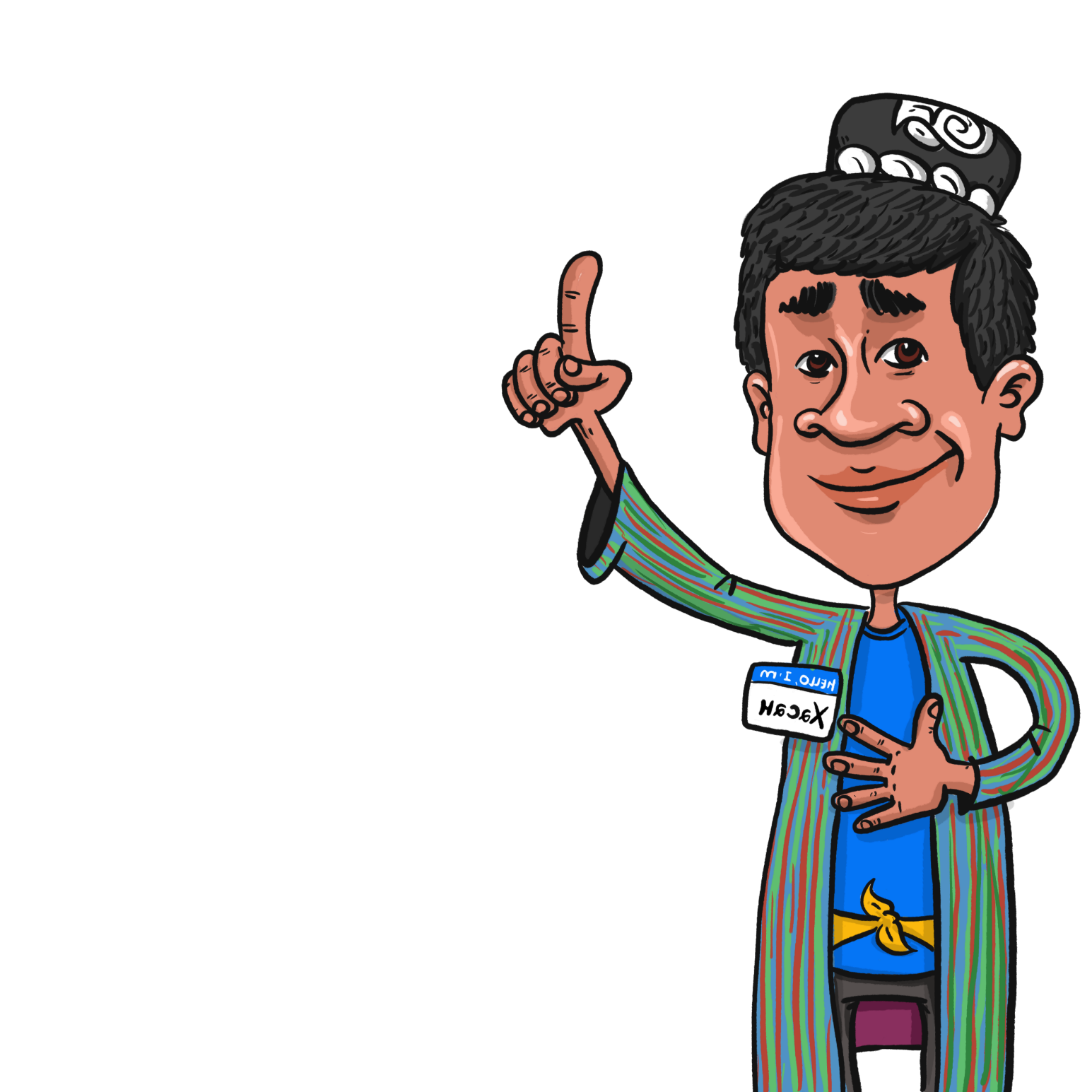 QUDUQLARDAN   YER OSTI SUVLARI  OLINADI
FOYDALI MODDALARGA BOY MINERAL SUVLARNI ISTE’MOL QILING
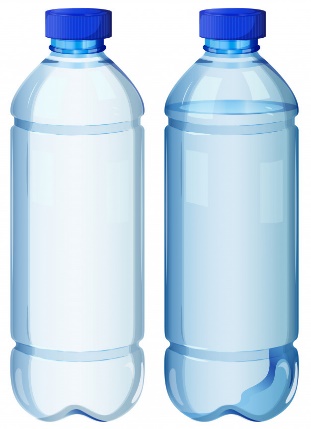 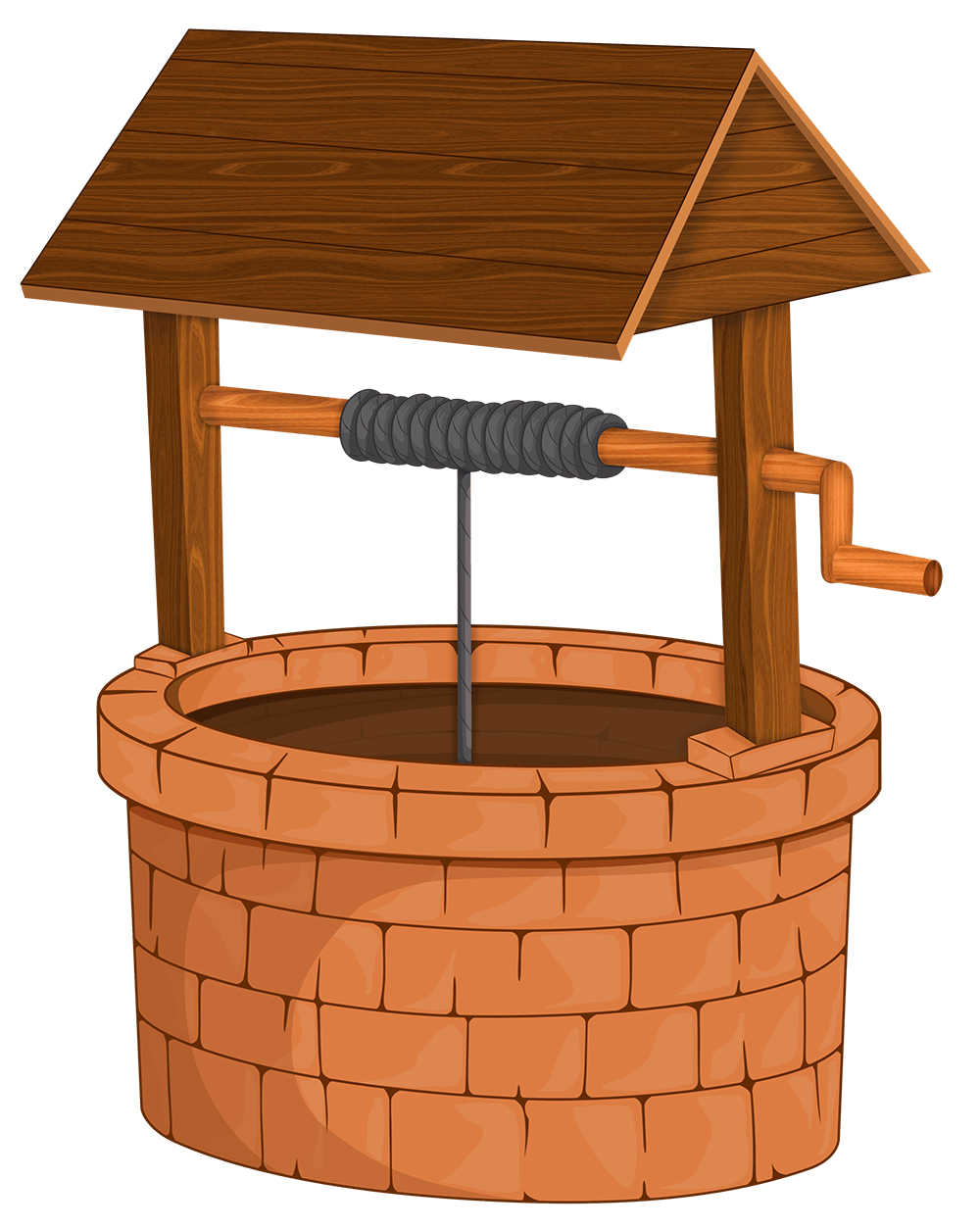 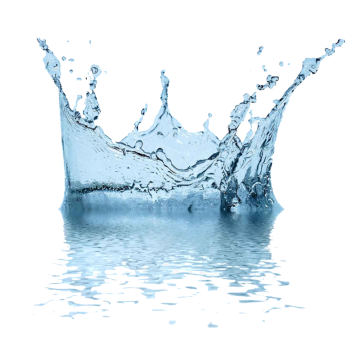 YER  OSTI  SUVLARI  BA’ZIDA  BULOQLAR 
BO‘LIB  YERNING  USTIGA  CHIQADI.

ULAR  YOMG‘IR  SUVLARI  BILAN TO‘YINADI 
HAMDA  QURUQLIK  BO‘YLAB  OQIB 
KELAYOTGAN  DARYO  VA  KO‘LLARNI TO‘LDIRADI. 


BA’ZIDA  YER  TAGIDAN  ISSIQ  MANBALAR 
CHIQADI,  ULAR  GEYZERLAR  DEB  ATALADI. 

ULARDAGI  SUV  XUDDI QOZONDAGIDEK 
QAYNAYDI,  UNDA  HATTOKI  TUXUM 
PISHIRSA  HAM  BO‘LADI.
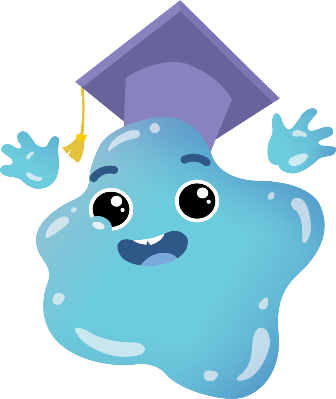 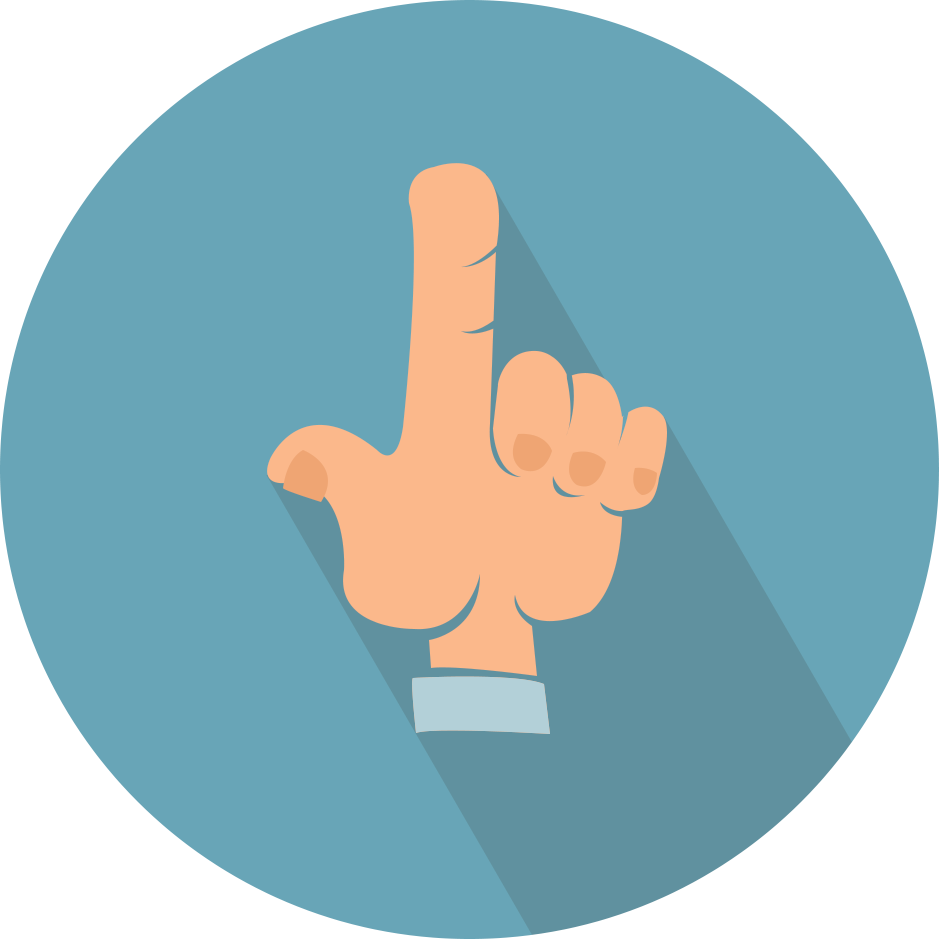 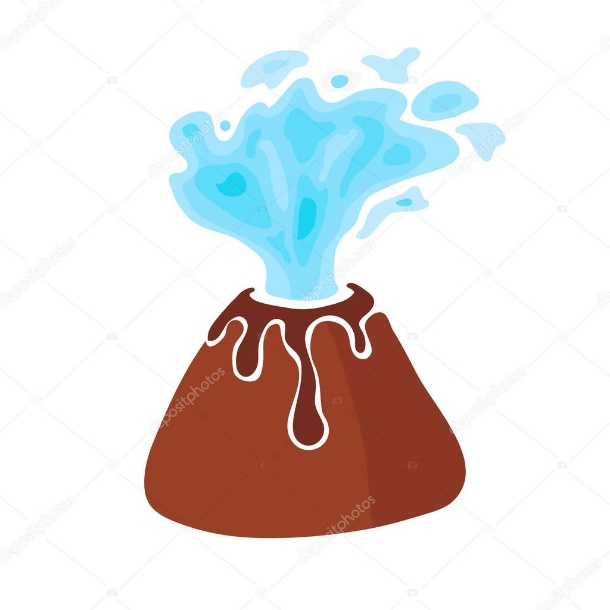 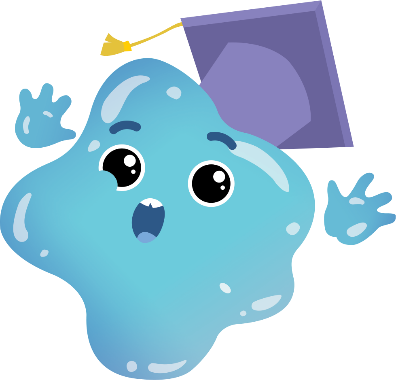 O‘ZBEKISTON  HUDUDIDA  YER  OSTI  SUVLARINING 
97TA  KONI  BOR.  ULAR  RESPUBLIKA  HUDUDI  BO‘YLAB 
BIR  MAROMDA  JOYLASHMAGAN.
! AHOLINING 30% OSHIG‘I  YETARLI SUV 
  TA’MINOTIGA  EGA  EMAS  HISOBLANADI.
  CHUCHUK  YER  OSTI  SUVLARI  ZAXIRALARI   ASOSAN  TOSHKENT,  SAMARQAND,   SURXONDARYO,  NAMANGAN  VA  ANDIJON      VILOYATLARIDA  JAMLANGAN.
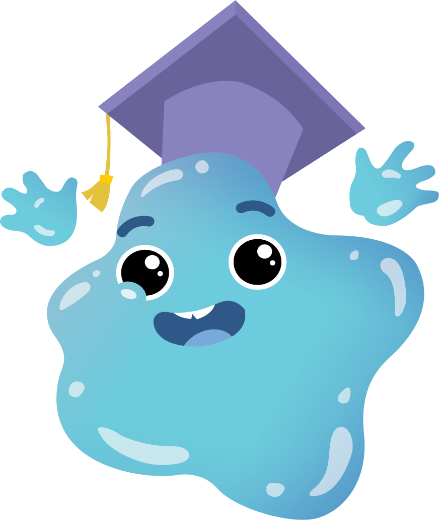 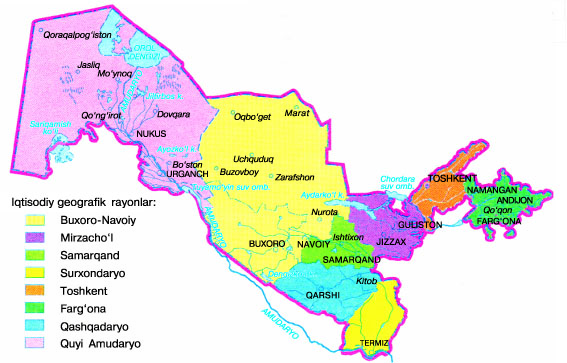 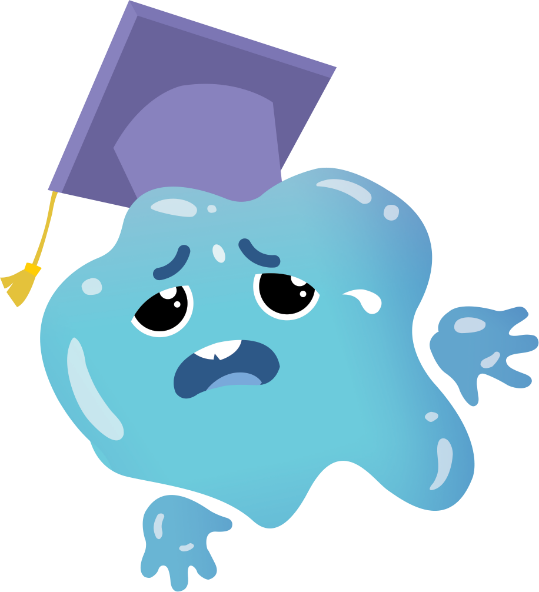 QAYTAR   SUVLAR
















MAISHIY  VA  ICHIMLIK   EHTIYOJLARIGA  ASOSAN  DARYO  VA  KANALLARDAN  TOZA SUV OLINADI.  KEYIN  BU  SUV  MA’LUM TOZALASHDAN  O‘TIB  TABIATGA  QAYTARILADI.  BUNDAY  SUVLAR QAYTAR  SUVLAR  DEYILADI.
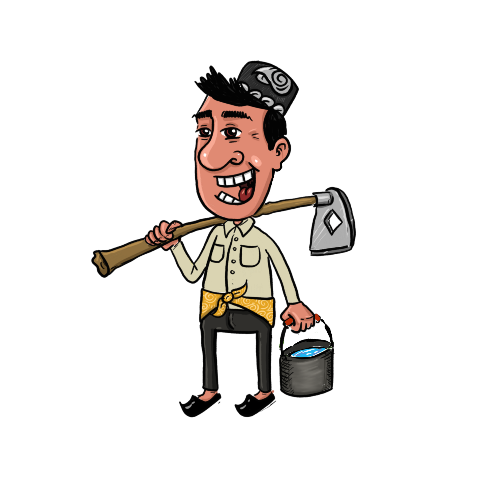 CHUCHUK SUV
EKINLARNI SUG‘ORISH
ICHIMLIK EHTIYOJLARI
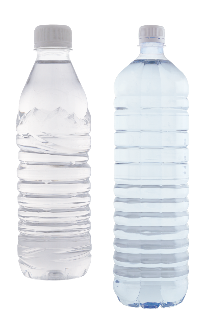 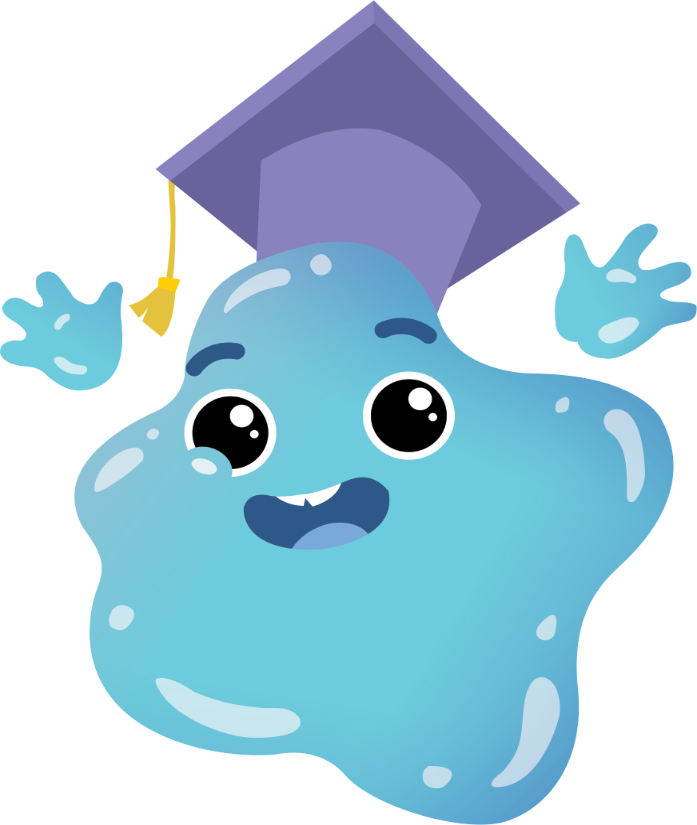 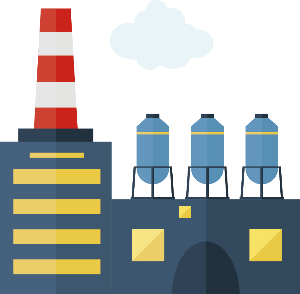 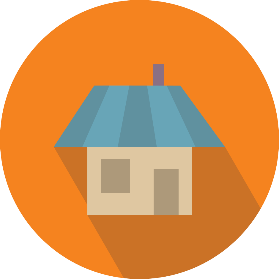 MAISHIY EHTIYOJLAR
SANOAT EHTIYOJLARI
ATVOSFERADA   SUV







SUVLI  BUG‘  DOIM  HAVODA  BO‘LADI: SUV  DOIMO  SUV  HAVZALARI,  DARYO, 
TUPROQ  SATHIDAN BUG‘LANADI. 
KEYIN  ESA  BULUTLAR  KO‘RINISHIDA  YIG‘ILADI. KEYIN  YOMG‘IR  BOSHLANADI.
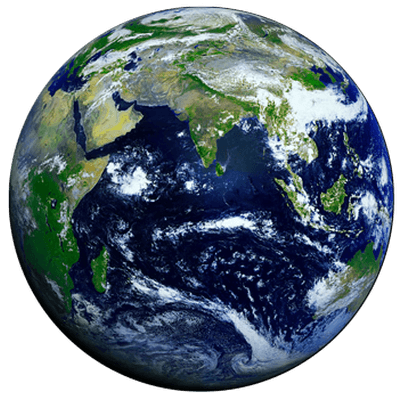 BIZ  UNI   MUNTAZAM  BULUT   KO‘RINISHIDA  KUZATAMIZ.
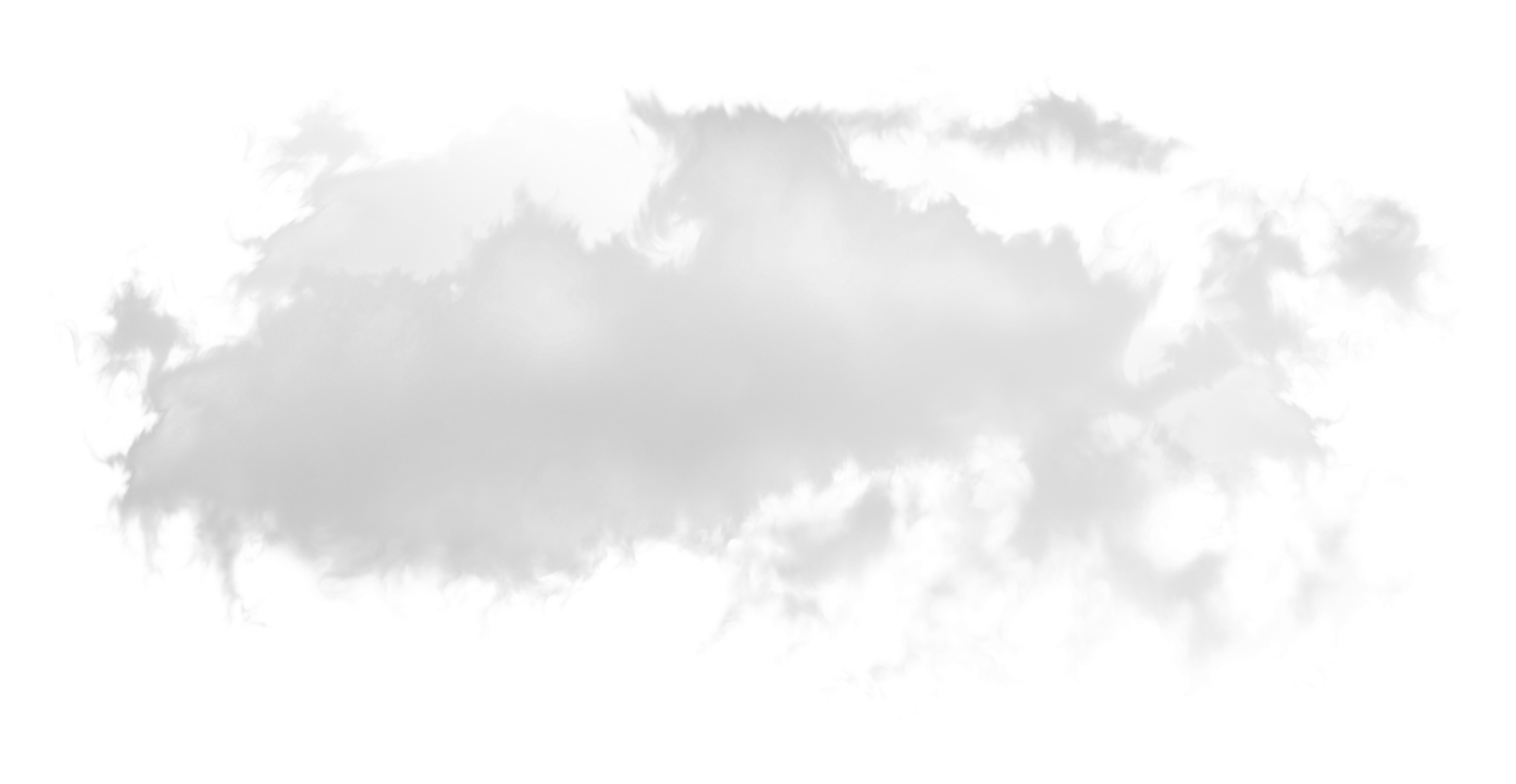 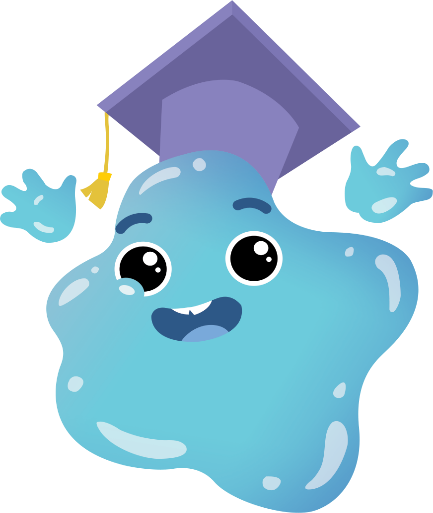 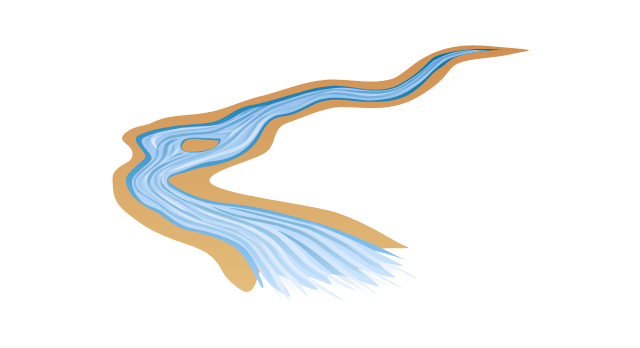 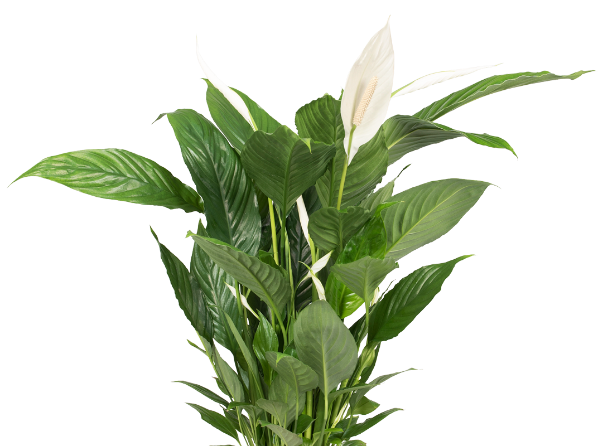 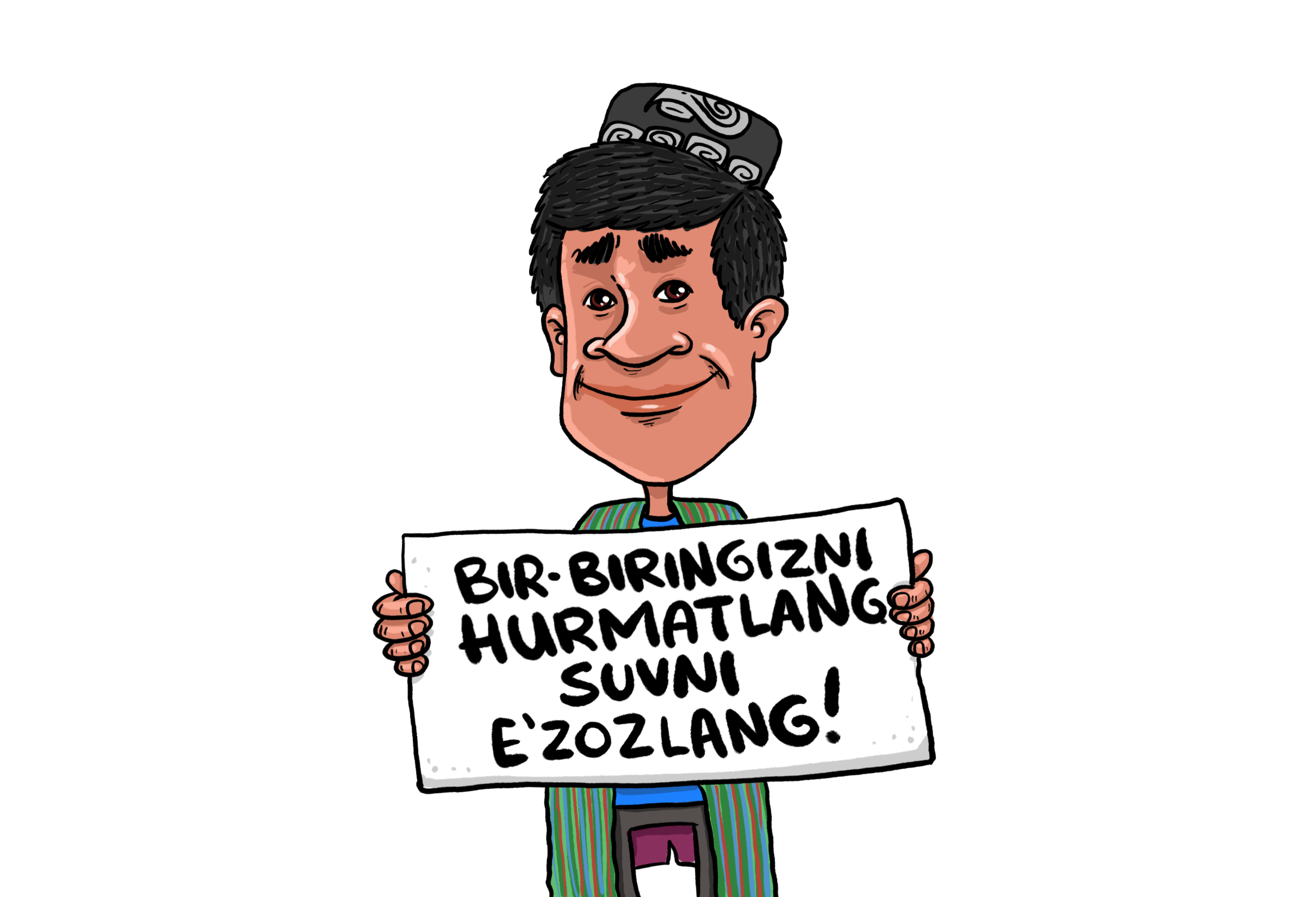